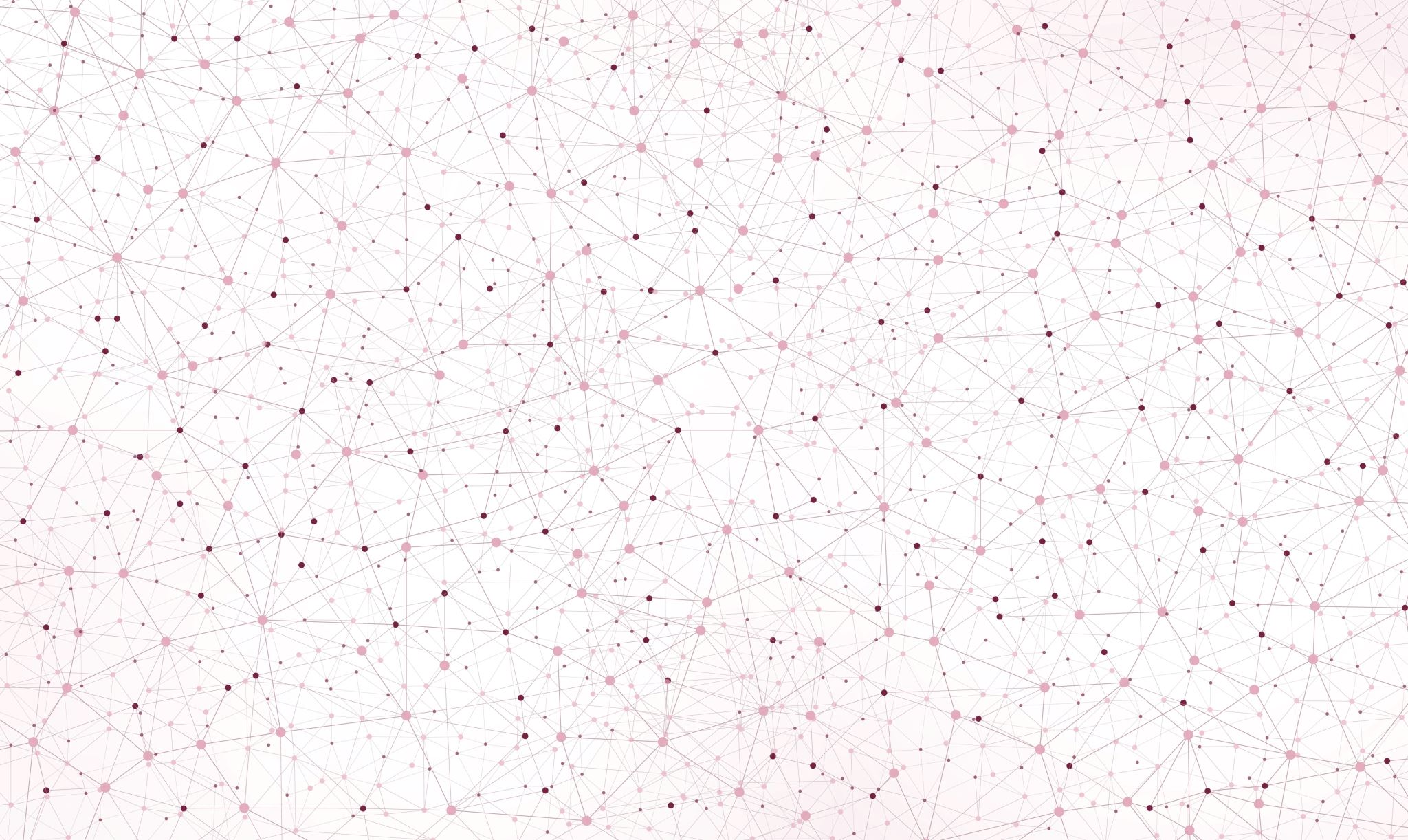 Μεταπολεμική πεζογραφία: Βία και ΙδεολογίαΜαθήματα 5 & 6Γεωργία Γκότση 2024
Η ΛΕΣΧΗ
Η πλοκή της Λέσχης
Την πλοκή οργανώνουν δυο κεντρικά νήματα: ο έρωτας & ο πόλεμος. «Ο συγγραφέας πλέκει έτσι τα δυο νήματα, ώστε, βάζοντας μεγάλα σύνολα σε κίνηση, να καταγράφει τους ελάχιστους ψυχικούς κραδασμούς» (Χρύσα Προκοπάκη, Οι Ακυβέρνητες Πολιτείες του Στρατή Τσίρκα και η κριτική 1960-1966, Κέδρος, Αθήνα 1980, σ. 8). 
Η δομή είναι ανάλογη με αυτή ενός Bildungsroman, «όπου το πέρασμα από μια κατάσταση σε μιαν άλλη είναι η σταδιακή εξισορρόπηση ορισμένων αξιών (πολιτικής ιδεολογίας και ηθικής), με την επιφύλαξη ότι στην προκειμένη περίπτωση το υποκείμενο της πορείας προς την ωριμότητα (ή της μαθητείας σε κάποιες αξίες) δεν είναι ένας νεαρός έφηβος, όπως είθισται στα κλασικά Bildungsromane, αλλά ένας νέος τριανταδύο τόσο χρονών».  
Ξεκινώντας από τη Λέσχη παρακολουθούμε στην πορεία όλης της Τριλογίας τη «δυσκολία για τον κομμουνιστή διανοούμενο να ενταχθεί στην ομαδικότητα, να υπηρετήσει δίχως ποτέ ν’ απαρνηθεί την ελευθερία της κρίσης του, και να υπερνικήσει τις αστικές προκαταλήψεις, εμφανίζονται πάντοτε καθαρά.»  
Πηγή: Goran Schildt, «Ένας Έλληνας Σταντάλ», μτφρ. Φ. Μ., Ηριδανός, τχ. 2-3/1973, σσ. 147, 148, 150. (Πρώτη δημοσίευση στην εφημερίδα Svenska Dagbladot της Στοκχόλμης, 16/9/1972.
ΚΕΝΤΡΙΚΑ ΠΡΟΣΩΠΑ ΤΗΣ ΛΕΣΧΗΣ

Μάνος Σιμωνίδης (με το ψευδώνυμο Καλογιάννης στη Λέσχη): ανήσυχος διανοούμενος και στρατευμένος κομμουνιστής. «Ο νέος ανθυπολοχαγός Μάνος Σιμωνίδης, αριστερός διανοούμενος που πέρασε τα φοιτητικά του χρόνια στο Παρίσι. Είναι ο μόνος με πανεπιστημιακή μόρφωση ανάμεσα σ’ αυτή την κομμουνιστική ομάδα των αγωνιστών, που η πάλη, τα βάσανα, και η συντριβή της κατέχουν το προσκήνιο της διήγησης». 
Έμμη Μπόμπρετσμπεργκ: σύζυγος του τελευταίου υπουργού της Αυστρίας πριν την προσάρτησή της στη χιτλερική Γερμανία.  Ερωτευμένη με τον Μάνο, αλλά νυμφομανής.
(Νυμφομανία /sexaholism = ψυχική διαταραχή που συνδέεται με ενοχές και κατάθλιψη. Ψυχική ή και παθολογική κατάσταση μιας γυναίκας, κατά την οποία θέλει συνέχεια να κάνει σεξ δίχως καν να την ενδιαφέρουν οι επιπτώσεις στον κοινωνικό της περίγυρο ή ακόμα στην υγεία της (ξυλοδαρμός). Εθισμός, επίμονες σκέψεις, ψυχαναγκαστική ανεξέλεγκτη συμπεριφορά, εξαφάνιση των άλλων δραστηριοτήτων.)

Χανς: βιεννέζος χριστιανοσοσιαλιστής, σύζυγος της Έμμης.
Ανθρωπάκι: καθοδηγητής του ΚΚΕ, ο «κακός» σύντροφος.
Ρόζα: Εβραία παραδουλεύτρα που προστατεύει την Έμμη.
Αδάμ: διεφθαρμένος Έλληνας
Ακυβέρνητες πολιτείες και Ιστορία«Αυτό δεν είναι ιστορικό μυθιστόρημα. […]»
Ο Τσίρκας προτάσσει ως ειδοποίηση στην Αριάγνη αυτά τα λόγια του Αραγκόν από τη «Μεγαλοβδομάδα».
Εγκατάλειψε την ιδέα να τα προτάξει στη Λέσχη καθώς ο όρος μυθιστόρημα «λέει το ίδιο πιο λακωνικά».
Ειδοποίηση έχει και στη Νυχτερίδα ότι «δεν είναι μυθιστόρημα με κλειδιά.. Δεν υπάρχει κανένα πορτρέτο στις ΑΚ. Δεν είμαι ο Μ. Σιμωνίδης… δεν είναι χρονικό». 
Ανάμεσα στον πρώτο και τον δεύτερο τόμο της τριλογίας μεσολάβησε το γεγονός που σφράγισε τη ζωή του συγγραφέα, η διαγραφή του από την κομματική οργάνωση ΚΚΕ Αιγύπτου, γιατί αρνήθηκε να αποκηρύξει τη Λέσχη, που «συκοφαντεί» τους συντρόφους και ιδιαίτερα τον σύντροφο Ανθρωπάκι.
Ανάμεσα στον δεύτερο και τον τρίτο τόμο εξαπολύεται εναντίον του επίθεση με το πρόσχημα της κριτικής: ο περιβόητος λίβελλος του Μάρκου Αυγέρη, «Μερικά προβλήματα ιδεολογίας και τέχνης (Παρατηρήσεις στο έργο του Στ. Τσίρκα)» στο περιοδικό Ελληνική Αριστερά, τχ. 7.
Παρόλα αυτά, «Η Ιστορία εν τω γίγνεσθαι και ο στοχασμός πάνω στην Ιστορία αποτελούν τη σιδεροδεσιά αυτού του έργου» (Χρύσα Προκοπάκη)
Η τριλογία γράφεται μέσα σε κλίμα καταδίωξης από ένα σημείο και μετά.
Ο Τσίρκας καταγγέλλει τη σταλινική πρακτική, τη διψασμένη για εξουσία βασιλο-μεταξική Δεξιά και τη δουλοπρεπή στάση της στους Εγγλέζους.
Το ιστορικό πλέκεται με το μυθοπλασιακό, το συμβολικό, και το λογοτεχνικό υλικό.
Ένα ρεαλιστικό έργο που χάρη στον μοντερνισμό του απελευθερώνεται από την υποταγή στο πραγματικό υπακούοντας στην καλλιτεχνική αισθητική.
Ιστορία – Μυθολογία - Λογοτεχνία
Ο Τσίρκας, όπως έγραφε για τον Καβάφη, μιλάει για το παρόν μέσα από το παρελθόν. 
Είτε ως παραλληλία/συστοιχία, είτε αντιστικτικά, η Ιστορία νοηματοδοτεί το παρόν.
Ανάλογα, ρόλο παίζει το μυθολογικό & το συμβολικό υλικό, δίνοντας φιλοσοφική και ποιητική διάσταση στην αφήγηση. Ο Τσίρκας κατακρίθηκε για τον φόρτο των συμβόλων και των αναφορών.  Ωστόσο, η πυκνή διακειμενικότητά του εκβάλλει στη μοντερνικότητά του.
1. Πώς περιέχεται η Ιστορία;
«Επειδή η περιοχή ήταν ναρκοθετημένη, απαιτούσε ιδιαίτερους αφηγηματικούς χειρισμούς. Στη Λέσχη τα ιστορικά γεγονότα φωτίζονται πλάγια» (Παπαθεοδώρου).
Μαθαίνουμε για τα ιστορικά πρόσωπα και τα γεγονότα μέσα από τα λόγια των μυθιστορηματικών προσώπων, που τα φωτίζουν με βάση τις επιδιώξεις τους, κτλ. γιατί ο κάθε χαρακτήρας αλλιώς προσλαμβάνει την πραγματικότητα, έχει ένα ορισμένο πεδίο γνώσης, ανάλογα με τον ρόλο του.
Τα πραγματολογικά στοιχεία είναι ακριβή.
Τα γεγονότα εκτίθενται έμμεσα, υπαινικτικά, βιωματικά με χρονικά κενά, μέσα από αποσπασματικές αφηγήσεις που διασταυρώνονται, για να τα φωτίσουν αναδρομικά.
Ανάλογα με το κινηματογραφικό μοντάζ, το δημόσιο συμφύρεται με το ιδιωτικό.
Η Ιστορία εισχωρεί στην προσωπική ζωή, στον έρωτα, στην καθημερινότητα, στους εφιάλτες των ανθρώπων.
Ένα ΠαράδειγμαΝα βρείτε και άλλα δικά σας…
Η ξεπεσμένη γερμανοεβραία Φράου Άννα, ανακαλώντας στο νυχτερινό της παραλήρημα τα περασμένα μεγαλεία αναφέρεται στην τρομερή «Νύχτα των Κρυστάλλων», το πρώτο μαζικό πογκρόμ εναντίον των Εβραίων στη Γερμανία τη νύχτα της 9/11/1938. (Βλ. https://www.sansimera.gr/articles/28).

«Κάποιος Γκρούνσπαν σκότωσε τον Φον Ρατ και βουλιάξαμε.» 
Πρόκειται για τον εβραίο φοιτητή που σκότωσε τον γραμματέα της γερμανικής Πρεσβείας στη Γαλλία, πράξη που έδωσε την αφορμή για τους βανδαλισμούς των Ναζί στα καταστήματα των Εβραίων της Γερμανίας.
2. Ποιος βλέπει την Ιστορία; Η μοντερνιστική τεχνική της πολλαπλής εστίασης στη Λέσχη
Τα τεκταινόμενα φτάνουν στον αναγνώστη μέσα από την οπτική γωνία πολλών χαρακτήρων:
Η  μυθιστορηματική πραγματικότητα διοχετεύεται κυρίως μέσα από την οπτική γωνία τριών μυθιστορηματικών προσώπων. Οι χαρακτήρες περιγράφουν όσα βλέπουν, σκέφτονται και αισθάνονται.
Αλλά και η τριτοπρόσωπη αφήγηση μπορεί να είναι εμποτισμένη με τον ψυχισμό των προσώπων 
Χρήση του Ελεύθερου πλάγιου λόγου (= απόδοση από τον αφηγητή σκέψεων και συναισθημάτων ενός προσώπου της ιστορίας σε τρίτο πρόσωπο και σε χρόνο παρελθοντικό. Σύμμειξη του λόγου του αφηγητή και του λόγου των ηρώων).
π.χ. «Αλλά δεν ήταν ανάγκη να δίνει εξηγήσεις σε μιαν αλλόθρηση» (σελ. 17, σκέψη Έμμης).
Επίσης,
«Όταν φώναξαν στην Έμμη να πάρει την καρέκλα της και να έρθει για τσάι, ο ήλιος είχε αρχίσει πια να γέρνει, … Ο Ρον, σκυμμένος στην άκρη του μπλε καναπέ, καθάριζε την πίπα του. Φαινόταν μαχμουρλής ή δυσαρεστημένος.  Στην ματιά της Έμμης αποκρίθηκε σηκώνοντας θριαμβευτικά τα φρύδια. Διόλου απίθανο η συνάντηση των δύο Αγγλίδων να ήταν δικό της έργο.» (εσωτερική εστίαση Ρον) (Κεφ. 11, σελ. 140).

3. Άλλες εσωτερικές εστιάσεις:
Σε πολλές περιπτώσεις, τα βασικά εστιάζοντα πρόσωπα εκχωρούν την εστίαση σε δευτερεύοντες μυθιστορηματικούς χαρακτήρες με αποτέλεσμα να αυξάνεται ο αριθμός των φορέων της εστίασης.  Βρείτε παραδείγματα.
Αποτέλεσμα της τεχνικής της πολυεστίασης
Ο Τσίρκας αξιοποιεί την τεχνική της πολυεστίασης, για να προσεγγίσει έναν εξίσου σύνθετο κόσμο, τον χαώδη κόσμο της Μέσης Ανατολής. Με αυτό τον τρόπο, ο συγγραφέας δίνει πληρέστερη εικόνα του κόσμου στον οποίο αναφέρεται, αφού του επιτρέπει να κινηθεί σε ποικίλους χώρους και σε διάφορα πολιτικά και κοινωνικά σύνολα. Καταφέρνει, έτσι, να εκφράσει και να δείξει μέσω των προσώπων –που μπορεί να έχουν τη δική τους προσωπικότητα, αλλά δεν μπορούν να ιδωθούν ανεξάρτητα από το ιστορικό γεγονός και ξέχωρα από τους κοινωνικούς ή πολιτικούς κύκλους μέσα στους οποίους κινούνται– την πολιτική κρίση, την ηθική παρακμή, τον κόσμο του αριστερού κινήματος, κτλ. 
Βλ. Νίκος Π. Παλιός, «Η τεχνική της πολυεστιακής αφήγησης στις Ακυβέρνητες Πολιτείες του Στρατή Τσίρκα», Νέα Εποχή, τχ. 1-2 (254-255) (1999), σσ. 8-10.
3. Ποιος αφηγείται την Ιστορία; Η μοντερνιστική τεχνική της πολυφωνίας στη Λέσχη
3 κύριοι αφηγητές
Α’ πρόσωπο = Μάνοςπαράδειγμα: κεφάλαιο 13, σελ. 171
«Σωπαίναμε πεισματωμένοι.  Έμενε κάμποσος δρόμος ως το Μοναστήρι και η ξερή ζέστη έβαζε σε δοκιμασία τα νεύρα μας. Μήτε κείνος μήτε εγώ θέλαμε να σπρώξουμε ξανά το μάλωμα ως τη ρήξη. Βρεθήκαμε λοιπόν σ’ ένα σημείο, που όποιος άνοιγε το στόμα για να πει ο,τιδήποτε, έμμεσα θα παραδεχόταν πως υποχώρησε.»

Η αφήγηση σε α’ πρόσωπο έχει τη δύναμη της προσωπικής μαρτυρίας. Το α΄ πρόσωπο εξασφαλίζει αμεσότητα, πειστικότητα και αληθοφάνεια στην αφήγηση, της προσδίδει εμπιστευτικό, εξομολογητικό χαρακτήρα. «Η πρωτοπρόσωπη αφήγηση του Μάνου ευνοεί την υποκειμενοποίηση της αφηγηματικής αναπαράστασης από τον κεντρικό ήρωα-μάρτυρα: ο Μάνος είναι ο τύπος του αριστερού διανοούμενου που μεταφέρει την προσωπική του εμπλοκή στο αριστερό κίνημα της Μέσης Ανατολής και τη δική του πολεμική εμπειρία.»
Β΄ πρόσωπο = Φράου ΆνναΠαράδειγμα: Κεφάλαιο 12, σελ. 163
«Σαμπάτ σαλώμ είπε [Σάββατο με ειρήνη]. Καλημέρα ευγενέστατε χερ Μπάτλερ είπες εσύ στα γερμανικά. Πώς από δω σήμερα ρώτησε. Και δεν ήξερες πώς ν’ αρχίσεις.  Άδειασε ξαφνικά το σπίτι. Η ζωή σου Άννα.  Φέρτε πίσω τον Σαμ είμαι μόνη. Μα δεν έβγαινε από το λαρύγγι και μίλησες περί ανέμων και υδάτων. Πώς την αφήνετε και τριγυρνάει μια σπιούνα. Κι ενδιαφέρθηκε. Μα όταν του εξήγησες έβαλε τα γέλια. Μένετε ήσυχη το πρόσωπο αυτό κάνει το χρέος του.»
Ελλειπτικές φράσεις.

Σε β΄ πρόσωπο απευθύνονται εις εαυτούς οι μοναχικοί ήρωες.  Εδώ με τον τρόπο του εσωτερικού μονολόγου της φράου (Ρόζενταλ-Φέλντμαν) Άννας. 
Η εσωτερική ομιλία προς το «εγώ» που ακούγεται σαν «εσύ». Το δεύτερο πρόσωπο ουσιαστικά υποκρύπτει ένα «εγώ» και την ταραγμένη προσωπικότητα του, εδώ, αυτήν της συναισθηματικά και σεξουαλικά στερημένης Φράου Άννας από την οποία απουσιάζει ο πολιτικός προβληματισμός.
Γ΄ πρόσωποΑφήγηση για την  Έμμη, πάραδειγμα, κεφ. 5, σελ. 55
«Μια γεύση από αγρίμι και θειάφι της γάνωνε τον ουρανίσκο. Κοίταξε γύρεψε, ψυχή, στάθηκε κι έφτυσε βγάζοντας μια μικρή φωνή. ‘Αηδία, αηδία’, είπε μέσα της. Σκέφτηκε. ‘Όχι, είπε, σου άρεσε. Μην κρύβεσαι.’
Αποδίδεται με αυτόν τον τρόπο η (σχετική) γνώση του αφηγητή. Κυρίως, όμως, δημιουργεί την αίσθηση της αποστασιοποίησης από τα δρώμενα.
*
Επίσης χρησιμοποιείται Ελεύθερος πλάγιος λόγος: ακούγονται ταυτόχρονα δύο φωνές, του αφηγητή και της Έμμης:
«Χρόνια είχε η Έμμη να αιστανθεί έτσι. Τι ευλογία! Οι αρμοί, τα νεύρα, η ψυχή της σα ν’ ανεβαίνανε μέσα από αγιασμένα νερά.» (σ. 9)
Πρωθύστερα πλάνα
Ο παρελθών χρόνος έρχεται να πλαισιώσει τα παρόντα δίνοντάς του τη διάσταση του βάθους. Η παλαιότερη Ιστορία υποβαστάζει την εν τω γίγνεσθαι. 
Παράδειγμα:
Η σπαρακτική αφήγηση της εβραίας παραδουλεύτρας Ρόζας, η οποία περιγράφει το ταξίδι της από το Γαλάτσι της Ρουμανίας μέσα σε ένα σαπιοκάραβο, μαζί με τα παιδιά και την πεθερά της ενώ ο άνδρας της οδηγείται στο στρατόπεδο, μας δίνει την τρομαχτική διάσταση της ναζιστικής επιβολής μέσα από την προσωπική της εμπειρία.
Ο μονόλογός της είναι ενταγμένος μέσα στον μονόλογο της άλλης Εβραίας, της Φράου Άννας, η οποία όμως άλλα σκέπτεται και ειρωνεύεται. Το τραγικό διασκεδάζεται και ταυτόχρονα βαθαίνει αποκαλύπτοντας δύο κόσμους που χτυπήθηκαν από τον ναζισμό αλλά μένουν χωριστοί. (βλ. Χρύσα Προκοπάκη).
Πρωθύστερα πλάνα
Η προϊστορία των ηρώων μεταφέρει Ιστορία
Παράδειγμα
«Ο Πάπας! Είχαν φτάσει στο Βατικανό σα δυο κυνηγημένα αγρίμια. Ένα σακούλι τρυπημένο ήταν η καρδιά τους, …Έντεκα μήνες κρύβονταν σε ένα σαλέ στο Τυρόλο, ώσπου να βρουν τρόπο να περάσουν τα σύνορα. Δέκα λεπτά τους παραχώρησε για ακρόαση ο Πίος ο ΧΙΙ*- μόλις είχε εκλεγεί. […]  
Η σύγχυση, ο πανικός. Οι μπότες των ναζήδων πάνω στη Ρινγκστράσε κι οι καστανιές καταπράσινες, …» (σελ. 13). 
Η παποσύνη του στον Β΄ΠΠ είναι θέμα ιστορικής αντιπαράθεσης. Κατά τη διάρκεια του πολέμου, ο Πάπας τήρησε πολιτική ουδετερότητας, ακολουθώντας το παράδειγμα της στάσης του Πάπα Βενέδικτου ΙΕ΄ κατά τον Α΄ Παγκόσμιο Πόλεμο. Θεωρείται αντίπαλος του κομμουνισμού. 
 Στις 12 Μαρτίου του 1938, η Αυστρία καταλήφθηκε από γερμανικά στρατεύματα, ενώ Αυστριακοί Ναζί κατέλαβαν την εξουσία. Στις 13 Μαρτίου ανακηρύχθηκε επίσημα η Άνσλους, η Ένωση, δηλαδή, της Αυστρίας με τη Γερμανία, και δύο μέρες μετά ο Χίτλερ, Αυστριακός στην καταγωγή, ανακοίνωσε την επανένωση των δύο κρατών στη Βιέννη. Με ένα οργανωμένο δημοψήφισμα η ένωση επικυρώθηκε τον Απρίλιο του 1938.
Με βάση όλα τα παραπάνω να απαντήσετε στο εξής ερώτημα:
Πώς αντιλαμβάνεται ο συγγραφέας την Ιστορία;
Ιστορικός και μυθικός χρόνος
Στο μυθιστόρημα ο μυθικός χρόνος επιφορτίστηκε με μια σπουδαιότερη αποστολή: την εξυπηρέτηση της πλοκής. Με τον μυθικό χρόνο ο Τσίρκας τεμαχίζει τον ιστορικό χρόνο και μαζί του, φυσικά, τη μακροαφηγηματική χρονική λειτουργία˙ με τον τρόπο αυτό προβάλλει την ασυνέχεια του μυθιστορηματικού χρόνου –που αποτελεί βασικό χαρακτηριστικό της Τριλογίας– ως προγραμματική. 
Αλλά και με τον μυθικό χρόνο επιδιώκει ο συγγραφέας και κάτι παραπέρα, κάτι που σε μια πρώτη ματιά φαίνεται αντιφατικό ως προς τον προηγούμενο σκοπό: να καθολικεύσει τα περιστατικά, τους χαρακτήρες, τις καταστάσεις. Θέλοντας, λοιπόν, ο Τσίρκας να γράψει μυθιστόρημα ξεκίνησε από κάποια αυτοβιογραφικά στοιχεία που λειτούργησαν σαν πυρήνες της μυθοπλασίας, παρότι στο τελικό αποτέλεσμα μπορεί πολλά από αυτά τα στοιχεία να μην είχαν μια τέτοια θεμελιακή σημασία-λειτουργία, να μην καταξιώθηκαν δηλαδή και σαν πυρήνες της αφήγησης. Επιχειρώντας να κάνει από τη ζωή του ένα μυθιστόρημα, ο συγγραφέας ένιωσε επιτακτική την ανάγκη ενός μέσου αναγωγής του προσωπικού στο διαπροσωπικό, και σαν τέτοιο μέσο χρησιμοποίησε την Ιστορία που σαν ένα αντικειμενικό χρονικό πλαίσιο προσφέρεται για κάτι τέτοιο. Τη λύση άλλωστε αυτή έκανε νόμιμη και ο προβαλλόμενος σκοπός του μυθιστορήματος που ήταν «η κατάθεση μιας μαρτυρίας για το δράμα της Μέσης Ανατολής».Μια εξολοκλήρου όμως καταφυγή σε αυτό το μέσο αναγωγής θα έδινε στο μυθιστόρημα έναν αποκλειστικά ιστορικό χαρακτήρα. Έτσι, το επόμενο πρόβλημα που αντιμετώπισε ήταν ο έλεγχος ή περιορισμός της ιστορικής διάστασης του έργου, περιορισμός όμως που δεν θα υπονόμευε την αρχικά επιδιωχθείσα λειτουργία της αναγωγής του προσωπικού στο διαπροσωπικό. Ο μόνος τρόπος που προσφερόταν για κάτι τέτοιο ήταν μια παραπέρα ευρύτερη αναγωγή, που θα διέσωζε το έργο από το να πάρει καθαρά ιστορικό χαρακτήρα, αλλά παράλληλα θα εξασφάλιζε την αναγωγή από το προσωπικό στο διαπροσωπικό.
Ο τρόπος αυτός βρέθηκε στο στοιχείο της επανάληψης, μέσω της οποίας το ιστορικό ανάγεται στο μυθικό.
Η αντιπαράθεση ή συνεργασία του μυθικού με τον ιστορικό χρόνο ανταποκρίνεται και αντιστοιχεί στο δίλημμα του βασικού χαρακτήρα της Τριλογίας, του Μάνου Σιμωνίδη, ανάμεσα στη Δράση από το ένα μέρος και στην Τέχνη από το άλλο.
Πηγή: Βαγγέλης Αθανασόπουλος, «Από το διήγημα στο μυθιστόρημα (ή από την ατμοσφαιρική στη συνθετική και αναγωγική λειτουργία του μυθικού χρόνου)», Διαβάζω, τχ. 171/1987, σσ. 74-76.
Αφηγηματικές τεχνικές
Αντιστίξεις. Α) Μετατρέπει την ενική Ιστορία σε μια πληθυντική καταγραφή διαφορετικών οπτικών γωνιών και συνειδήσεων μέσα από τις οποίες φιλτράρεται το ιστορικό γεγονός. Β) Μετάβαση από την ΙΣΤΟΡΙΑ στη βιωμένη εμπειρία του ιστορικού χρόνου.  Αποσπασματική, πολυφωνική ιστορική μνήμη, με αναθεωρητικό και διαλογικό χαρακτήρα. Το ίδιο συμβαίνει και με τον ρόλο των χαρακτήρων. Στο κείμενο του Τσίρκα ακολουθείται μια αντιστικτική τεχνική, σύμφωνα με την οποία τα άτομα φωτίζονται και προσδιορίζονται από την αντιπαραβολή τους με τους άλλους χαρακτήρες της τριλογίας. 
Η Ιστορία όπως την παρουσιάζει το μυθιστόρημα είναι μια πιο ευρύχωρη ιστορία (από την επίσημη) που ακούει τις φωνές των Άλλων. Άρα εναντιώνεται στην επική, γραμμική Ιστορία, στο Έπος της Αντίστασης. Το κείμενο είναι μια μορφή αντίστασης απέναντι στην ηγεμονική ιστορική κουλτούρα. (Παπαθεοδώρου).
Το ιστορικό γεγονός προκύπτει από τη σύγκρουση πολλών θελήσεων, δεν ορίζει την Ιστορία μια εξουσία. 
Η ειρωνεία δείχνει την αδυναμία του υποκειμένου να φθάσει στην απόλυτη γνώση. Η άγνοια χαρακτηρίζει τους πρωταγωνιστές – δεν μπορούν να ελέγξουν τη μοίρα τους.  
«Τα τελικά συμπεράσματα είναι πάντοτε καταδικασμένα. Όλα τα πρόσωπα είναι ανδρείκελα σ’ ένα θεατρικό έργο, του οποίου ο σκηνοθέτης και οι θεατές είναι άγνωστοι. Όπως για τον Καβάφη έτσι και για τον Τσίρκα είρων-θεατής/κατασκευαστής είναι η Ιστορία. Και οι δύο προσπάθησαν, ο καθένας με το δικό του τρόπο, χρησιμοποιώντας την ειρωνεία ως την πιο κατάλληλη μέθοδο, να αποδώσουν το παιχνίδι των φωτοσκιάσεων με το οποίο χρωματίζει τα «αδύναμα» πιόνια της, μέσα στη διάρκεια του χρόνου.» (Νάτια Χαραλαμπίδου). 
Ειρωνεία υπάρχει επίσης στον τρόπο με τον οποίο το Κόμμα αντιμετώπισε του συντρόφους.
Ιστορία και Ιδεολογία

«Όπως ο Νίκος Καζαντζάκης στην Οδύσσειά του έδωσε το τέλος του θρησκευτικού ανθρώπου, έτσι και ο Τσίρκας με τις Ακυβέρνητες Πολιτείες δίνει το τέλος του ιδεολογικού ανθρώπου. Και οι δύο συγγραφείς κατέδειξαν με το έργο τους το τέλος των ολοκληρωτικών γλωσσών, το τέλος δηλαδή της νοοτροπίας που επιδίωκε να δώσει στον άνθρωπο μια συμπαγή και συνολική αντίληψη του κόσμου. […] Τούτη η σαλεμένη ισορροπία, που η αριστερή κριτική είχε διαισθανθεί με τρόμο, αποτελεί τελικώς το επαναστατικό, αν θέλετε, στοιχείο του έργου που θέτει σε αμφισβήτηση ακόμη και τη δική του κοσμοαντίληψη.  […] 
Οι Ακυβέρνητες Πολιτείες, ανάμεσα στ’ άλλα, κρίνουν, όχι μόνο τη σταλινική γλώσσα, αλλά και την καθαρώς θρησκευτική αντίληψη του Λένιν ότι «ο μαρξισμός είναι θεωρία παντοδύναμη επειδή είναι σωστή, αρμονική και πλήρης και δίνει στους ανθρώπους μια συμπαγή αντίληψη του κόσμου». Η ιστορία αποτελεί την άρνηση της ιδεολογίας (της ιδεολογικής αδιαλλαξίας)».

Πηγή: Βρασίδας Καραλής, «Ακυβέρνητες Πολιτείες: Από την ιδεολογία στην ιστορία», Διαβάζω, τχ. 171/1987, σσ. 58-59).
Άσκηση 2
Βρείτε στη Λέσχη παραδείγματα για τις ακόλουθες μορφές εμφάνισης του μοντερνιστικού στοιχείου (βλ. και παρακάτω): 
Η άχρονη/διαχρονική διάσταση του μύθου/βιβλικού τέμνει τον ιστορικό χρόνο: ανακύκληση των εποχών.
Σπαράγματα στίχων και λογοτεχνικών κειμένων μέσα στον λόγο των ηρώων.
Η λογοτεχνία συνδέεται με το αρχετυπικό: τα βιβλικά θέματα προβάλλουν το περιβάλλον και τον ψυχισμό των προσώπων.
1) Παραδείγματα. Να βρείτε και άλλα δικά σας
Αδάμ, ο Έλληνας της Παλαιστίνης που με το φιδίσιο σφύριγμά του παρασύρει την Έμμη στην Πτώση.
Μάνος Σιμωνίδης, όνομα που θυμίζει δύο κρίσιμα πρόσωπα τη στιγμή του Πάθους και της Κρίσης: συγκρουσιακή σχέση του Σιμωνίδη (Σίμωνα) με τον εαυτό και τους συντρόφους του.
(Ο Άγιος Πέτρος επίσης γνωστός ως Σίμων Πέτρος, Συμεών, ή Σίμων, σύμφωνα με την Καινή Διαθήκη, ήταν ένας εκ των Δώδεκα Αποστόλων του Ιησού Χριστού).
Το όνομα του Μάνου Σιμωνίδη:
Το όνομα του Μάνου θυμίζει το βιβλικό «Εμμανουήλ», το οποίο σημαίνει Χριστός.
Πράγματι, ο Μάνος λειτουργεί με όρους χριστιανικούς και ακόμα με περισσότερο λειτουργεί σαν να είναι ένας άλλος Χριστός επί της γης. Απαρνιέται τα εγκόσμια και ό,τι σχετίζεται με την ύλη (σελ.135, 237) και ακολουθεί την Ιδέα (με την πλατωνική έννοια) που τον θέλει αγωνιστή κατά της αδικίας κλεισμένο στη δική του πνευματικότητα του.
Απαρνιέται τον υποκειμενισμό του και ενδιαφέρεται για τον αγώνα (σελ. 237) των ανθρώπων.
ΕΡΩΤΙΚο ΤΡΙΓΩΝο
Βιβλική διάσταση λόγω:                         α) ανδρικών ονομάτων                                         β) τοπικής συνθήκης

Ανάμεσα στους δύο βιβλικούς κολοσσούς, η Έμμη, στέκεται ως ένα θνητό έρμαιο των παθών και των αδυναμιών του. Άγεται και φέρεται μεταξύ αγνών ερωτικών αισθημάτων και ακόλαστης σαρκικής λαγνείας. 

Ερώτημα: Υπάρχει κάποιο βιβλικό πρόσωπο που μπορεί να ταυτιστεί με την Έμμη;
ΕΜΜΗ
ΜΑΝΟΣ
ΑΔΑΜ
ΙΔΙΟΤΥΠΗ ΘΡΗΣΚΟΛΗΨΙΑ ΕΜΜΗΣ
Βαθιά θρησκόληπτη, αλλά με μια εκ διαμέτρου αντίθετη θρησκοληψία από αυτή του Χανς. 
Στοιχεία που συνηγορούν υπέρ της θρησκοληψίας της: 
Εμμένει στη θρησκευτική ερμηνεία της κατάστασή της: Αμαρτίες
Ιδιότυπο καθεστώς δαιμονοληψίας: «τον έχω μέσα μου το Σατανά» (σελ. 201)
Το γυναικείο σώμα λογίζεται ως κτήμα του άνδρα, όπως ακριβώς η ψυχή είναι κτήμα Θεού: «Ν’ ανήκεις σε κάποιον απόλυτα, χτήμα του πρόθυμο και πειθήνιο, όπως η ψυχή εμπρός στον Κύριο» (σελ. 256) (η έμφαση δική μου)
Αναγάγει τον άντρα και δη, τον Μάνο, σε θεό της: «Και, σα να ήταν στ’ αλήθεια ο θεός της αυτός, παραδόθηκε στην αγκαλιά του, τρέμοντας» (σελ. 161)
Λαμβάνοντας σοβαρά υπόψιν της τους βιβλικούς συμβολισμούς του ονόματος του Αδάμ, παρουσιάζεται να θεωρεί την ηθική και σεξουαλική της εκμηδένιση, το ναδίρ, ως απαραίτητη συνθήκη προτού επέλθει η σωτηρία της ψυχής της: 
		- Γιατί ο εραστής μου να λέγεται Αδάμ; Το προπατορικό αμάρτημα φράου Ρόζα, με καταλαβαίνετε; 		Εδώ, στα πόδια του Γολγοθά. Αυτό είναι το μήνυμα. Όσο πιο βαθιά βουλιάξω, τόσο πιο δυνατά 			θα λαχταρήσω τη χάρη Του. (σελ. 202)
Η θρησκοληψία της συνάγεται άμεσα με τη νυμφομανία της μετατρέποντας το σώμα της σε προσφορά στην ένσαρκη εικόνα του Θεού, τον άνδρα, δίχως τύψεις αφού κατά βάθος θεωρεί πως η σωτηρία της είναι εφικτή.

Και πράγματι, μετά τον εκμηδενισμό της επέρχεται η λύτρωση ως θείο δώρο, ως δημιουργία. Από τα κατασπαραγμένο κορμί της, θα γεννηθεί ένα παιδί, το οποίο γίνεται το μέσο για να νικήσει τη φθορά (σελ. 322). Η φύση της ολοκληρώνει τον κύκλο της και πλέον καλείται να ανταποκριθεί σε έναν νέο ρόλο, αυτόν της μητρότητας.
ΙΔΙΟΤΥΠΗ ΘΡΗΣΚΟΛΗΨΙΑ ΕΜΜΗΣ
ΣΥΜΠΕΡΑΣΜΑΤΑ…
Ανίδεη από πολιτική, ακόλαστη, ανάξια να ζήσει τον ιδανικό και σωτήριο έρωτα.
 
Το γυναικείο σώμα βιώνει τον απόλυτο εξευτελισμό. 

Η Έμμη είναι ένα θύμα της ιστορικής (πόλεμος), πολιτικής (Λέσχη) και έμφυλης συγκυρίας.

Η Έμμη παρουσιάζεται στερεοτυπικά προσιδιάζοντας στην προσφιλή, στη λογοτεχνία «γυναικεία εικόνα» της πόρνης. Στην αναγέννησή της, υιοθετεί τη «μητρική εικόνα». Καθόλου τυχαίο το όνομα που επιλέγει για το γιο της!
Άλλες λογοτεχνικές αναφορές
Άλλες λογοτεχνικές αναφορές, π.χ. στον T.S. Eliot και τον Γιόχαν Κρίστιαν Φρήντριχ Χαίλντερλιν φωτίζουν τις πολιτισμικές καταβολές των προσώπων και τα κάνουν να διαλέγονται μέσω μιας κοινής παιδείας, φορτίζουν τις καταστάσεις.
4. Κάθε είδους πρόσφυγες από την κατεχόμενη Ευρώπη, εκπρόσωποι της βρετανικής αντικατασκοπίας, κομματικά στελέχη από την Ελλάδα, ντόπιοι όλων των τάξεων, Εβραίοι, Άραβες, Ευρωπαϊοι, δρουν και αλληλεπιδρούν μέσα σε μια κρίσιμη ιστορική καμπή.
Η πανσιόν της φράου Άννας είναι μια μικρογραφία αυτού του χαοτικού κόσμου: «Σωστός Πύργος της Βαβέλ. Παιδιά, γριές φαντάροι, προσφυγιά.  […] Κιβωτός του Νώε» (σελ. 21).  Πβ. το ποίημα του Σεφέρη «Ιερουσαλήμ, ακυβέρνητη πολιτεία! / Άγνωστες γλώσσες της Βαβέλ, / χωρίς συγγένεια με τη γραμματική / το συναξάρι μήτε το ψαλτήρι».

Η παρέα στην Παλαιστίνη, συγκεντρωμένη στο κηπάκι της πανσιόν, ανακαλεί την Έρημη Χώρα του Έλιοτ, στην πιο σκοτεινή ώρα του πολέμου.  Η Βιεννέζα Έμμη, ο Ρον, εραστής της Νάνσυ (Εγγλέζοι και οι δυο), ο Μάνος, Έλληνας με καταβολές στην Αλεξάνδρεια και τα Ιεροσόλυμα. 
Όπως είπε αργότερα ο Τσίρκας:
«…  η συγκίνηση του Έλιοτ για την έρημη χώρα της εποχής του μεταγγίζεται σε συγκίνηση των παρόντων στα Ιεροσόλυμα εκείνη την ώρα. Αυτή είναι η αντιστοιχία τους η ιστορική.»
Η  έρημη χώρα
Η «Έρημη χώρα» (The Wasteland, 1922) του T.S. Eliot αποτελεί ένα από τα θεμελιακά έργα της παγκόσμιας μοντέρνας ποίησης. Στα ελληνικά εκδόθηκε αρχικά το 1936 σε μετάφραση του Γιώργου Σεφέρη. Η οριστική έκδοση είναι φροντισμένη από τον Γ. Π. Σαββίδη.
Πρόκειται για μια σύνθεση-σταθμό του μοντερνισμού, όπου ο Έλιοτ αξιοποιεί ένα τεράστιο μυθολογικό και γλωσσικό υλικό, υπανιγμούς και κολάζ.  Η σύνθεση «περιγράφει ένα βαθύ αίσθημα απογοήτευσης προερχόμενο από τη συλλογική εμπειρία του Πρώτου Παγκοσμίου Πολέμου και από τις προσωπικές ωδίνες του δημιουργού», το οποίο «αντιπροσωπεύει τη γενικότερη κρίση στο δυτικό πολιτισμό», την ερήμωση και την αβεβαιότητα μιας εποχής κρίσης.
«…Ποιος είναι αυτός ο ήχος ψηλά στον αέρα
Μουρμούρισμα μητρικού ολολυγμού
Ποιες είναι αυτές οι κουκουλωμένες ορδές που μερμηγκιάζουν
Πάνω σ’ ατέλειωτους κάμπους, σκοντάφτοντας στη σκασμένη γης
Ζωσμένες από τον ορίζοντα το χαμηλό μονάχα
Ποια είναι η πολιτεία πέρα απ’ τα βουνά
Σκάζει, ξαναγεννιέται, θρουβαλιάζεται μες στο μενεξεδένιο αέρα
Πύργοι πέφτουν
Ιερουσαλήμ Αθήνα Αλεξάντρεια
Βιέννη Λόντρα
Ανύπαρχτες…»

Πηγή: https://www.toperiodiko.gr/%CF%80%CF%81%CE%B9%CE%BD-%CF%84%CE%B7-%CE%BB%CE%B5%CF%85%CE%BA%CE%AE-%CF%83%CE%B5%CE%BB%CE%AF%CE%B4%CE%B1-%CE%B7-%CE%AD%CF%81%CE%B7%CE%BC%CE%B7-%CF%87%CF%8E%CF%81%CE%B1-%CF%84%CE%BF%CF%85-%CF%84/#.XoEMdIgzaUk
Διακείμενα
Σ. 41 «Έχει μερικά από τα οχτώ χαρίσματα που κατά το φίλο μας τον μίστερ Έλιοτ κάνουν τον ουμανιστή», κ.ά.
Ερώτηση 3
Τι είναι η «Λέσχη»; 
 
Πώς ερμηνεύεται;
Πηγές:
Προκοπάκη Χρύσα, «Ακυβέρνητες Πολιτείες: η Ιστορία στο εργαστήρι του μυθιστοριογράφου» στο Επιστημονικό Συμπόσιο Ιστορική Πραγματικότητα και Νεοελληνική Πεζογραφία (1945-1995), σελ. 307-325.
Νάτσινα Αναστασία, Καστρινάκη Αγγέλα, Δημητρακάκης Ιωάννης & Δασκαλά, Ευαγγελία, Η πεζογραφία στη μακρά δεκαετία του 1960 https://repository.kallipos.gr/handle/11419/2197
Αργυρίου Αλέξανδρος, «Στρατής Τσίρκας: Παρουσίαση – Ανθολόγηση», στη σειρά Η μεταπολεμική πεζογραφία, Σοκόλης, Αθήνα 1988, 290-333.
Παπαθεοδώρου Γιάννης, «Διανόηση και κομματική στράτευση. Ο Μάνος Σιμωνίδης στις Ακυβέρνητες πολιτείες του Στρατή Τσίρκα», Νέα Εστία, αφιέρωμα στο Λογοτεχνία και αριστερά 1940-1980, τχ. 1743 (Μάρτιος 2002) 367-386.
Αποσπάσματα κριτικών για τις Ακυβέρνητες Πολιτείες στο http://tsirkas.ekebi.gr/kritikes2.asp
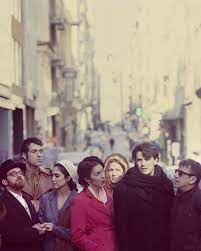 Μάνος Σιμωνίδης: Η αντινογραφία ενός χαρακτήρα.α) Εξωτερική εμφάνιση
Αρχή του βιβλίου:
Αποχή από την ενεργό πολιτική δράση (σε επίπεδο πράξης και σκέψης) καθώς αρνείται την αδιαλλαξία του Ανθρωπάκι. 
Απομόνωση και μοναξιά.
Επικρατεί ο ερωτευμένος άνδρας (με την Έμμη), ο οποίος δεν μπορεί παρά να υπακούσει στο συναίσθημα που τον θέλει κοντά στην αγαπημένη του.
Ενδεικτικό χωρίο: «Δε μ’ είχε δει ποτέ με πολιτικά, τώρα έκανα τα μαλλιά μου χωρίστρα κι είχα ξουρίσει το μουστάκι μου.» (σελ. 50)
α) ο Μάνος φοράει τα πολιτικά του ρούχα
Μέση του βιβλίου:
Αμφιταλάντευση ανάμεσα στην αποχή από την ενεργό πολιτική δράση και τη συμμετοχή σε αυτή.
Σταδιακή απομάκρυνση από την αποστασιοποίησή του από τον αριστερό αγώνα.
Ενδεικτικό χωρίο: «Κοίταξα την τσαλακωμένη μου στολή. Δεν έβρισκα τι να πω. “Μην τον ξεγράφεις, έλεγα μέσα μου. Κανείς δεν είναι μόνο τούτο ή κείνο. Μέσα στα τόσα που λέει σαν κομμένη κεφαλή, υπάρχουν και σωστά.”» (σελ. 172)
β) ο Μάνος φοράει μια τσαλακωμένη στολή
Κλείσιμο του βιβλίου:
Οριστική απόφαση: ενεργός πολιτική δράση.
Ζει μέσα στην κοινωνία του στρατού, και απομακρύνεται από την Έμμη.
Συνδυασμός ανθρώπου και στρατιώτη, διανοούμενου και κομματικής στράτευσης, κριτικής και αυτοκριτικής.
Ενδεικτικό χωρίο: «Στρατιωτικά, μου φάνηκε ανθυπολοχαγός…που συχνάζει» (σελ.210) / «Τώρα ξαναφόρεσα τη στολή, γύρισα πάλι στους δικούς μου[…]»  (σελ.237)
γ) ο Μάνος φοράει οριστικά τα στρατιωτικά ρούχα:
Η ΠΡΟΣΩΠΙΚΟΤΗΤΑ ΤΟΥ ΜΑΝΟΥ ΣΙΜΩΝΙΔΗ
1) Η πόλη και το τοπίο συντελούν στη διαμόρφωση της ταυτότητάς του:

Λειτουργεί ως flaneur κυριολεκτικά (σελ. 24, 44) και μεταφορικά (σελ. 237). 
Οι νύχτες πάντα είναι πιο δύσκολες για αυτόν (σελ. 23). Στην αρχή του φαίνονταν πιο όμορφες και κατανυκτικές-βιβλικές (σελ. 24).Με την απραξία του, όμως, χάνουν την αρχική αίγλη που τους είχε προσδώσει.
Αποδίδει «το πελάγωμά του» άλλοτε στην πανσιόν (σελ.28) και άλλοτε στην πόλη (σελ. 29) που τον έχουν απομονώσει κάνοντάς τον να νιώθει ξένος. Θεωρεί ότι βρίσκεται σε απόσταση από τον περιβάλλοντα χώρο. Πρόκειται για την κυριολεκτική εξορία ενός ξένου στην Ιερουσαλήμ και συγχρόνως για μια πνευματική εξορία.
Η ακυβέρνητη Ιερουσαλήμ κυβερνιέται από «χίλιες μυστικές εξουσίες» (σελ. 69). Έτσι και ο ανυπότακτος Μάνος υποτάσσεται για ένα διάστημα στον έρωτα του για την Έμμη και συγχρόνως η ζωή του αποτελεί και ένα παιχνίδι για τα μέλη της Λέσχης. Αναρωτιέται, μάλιστα, και ο ίδιος τελικά για αυτές τις δυνάμεις που εξουσιάζουν τα πάντα (σελ. 236). Αλλά και η Έμμη υποτάσσεται στην σωματική της επιθυμία η οποία, όμως, εντάσσεται σε ένα πολιτικό πλαίσιο. Όλα καθορίζονται από τη δύναμη της Ιστορίας. Όπως φαίνεται αυτή είναι η πιο ισχυρή δύναμη.
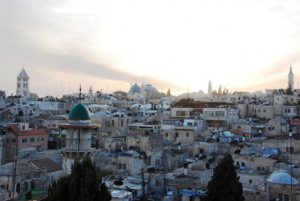 Η Ιερουσαλήμ φανερώνει «τη γυμνή αλήθεια» στους κατοίκους της (σελ. 71).Έτσι, φανερώνει και αλήθειες στον Μάνο για τον Αδάμ και εν γένει για τη ζωή του.
2) Η μοναξιά και η απομόνωση καθορίζουν τον Μάνο τόσο σε επίπεδο πράξης όσο και πνεύματος
α) Αρνητική οπτική της απομόνωσής του:
Θεωρεί ότι έχει «στομώσει την ευαισθησία» του (σελ. 24).
Αποδίδει «το πελάγωμά» του στην απομόνωση και την απομάκρυνσή του από το Κόμμα (σελ. 28-29). Νιώθει σαν να έχει «δύο και τρεις γύπες να του τρώνε το συκώτι» (σελ.108).  Μέχρι τώρα το κόμμα και η ιδεολογία του του εξασφάλιζαν την σιγουριά του «ανήκειν».
β) Θετική οπτική της απομόνωσής του:
Νιώθει ότι δεν έχει ανάγκη το κοινωνικό σύνολο για να επιτελέσει το χρέος του (σελ. 26) σε αντίστιξη με τις κομμένες κεφαλές και το Ανθρωπάκι. Υλοποιεί το χρέος του πάντα και όχι μόνο όταν είναι αυτό να γίνει αντιληπτό από το σύνολο. Ενημερώνεται για τα τεκταινόμενα από τις εφημερίδες και όχι από το τηλέφωνο (σελ. 31).
Του δίνεται η ευκαιρία να σκαλίζει τα πράγματα και να βαθαίνει σε αυτά. Ξαναβρίσκει τον άνθρωπο (σελ. 28). Συνδέεται μαζί του με δεσμούς κατανόησης και αλληλεγγύης.
Το όφελος της απομόνωσης: μείωση πιθανοτήτων αλληλοσπαραγμού (σελ. 108).
Η απομόνωση του δεν το έκανε να ιδιωτεύσει, δεν τον «χάλασε» (σελ.178). Αντιθέτως, συλλογίστηκε και συνειδητά επέστρεψε στο κόμμα και στην ενεργό δράση, καταδικάζοντας τον Ρίτσαρντς και αναγνωρίζοντας τον αγώνα του Ανθρωπάκι που «σήκωνε αυτές τις αξίες, στραπατσάροντάς τες είναι η αλήθεια, μα τις σήκωνε […]».
3) Το κόμμα και η ιδεολογία του συγκροτούν την ταυτότητά του
Ωριμάζοντας αισθάνεται ότι τον αφορά πιο πολύ το κοινωνικό γίγνεσθαι και η σχέση του με το κόμμα, παρά ο έρωτας (σελ. 114).
 Με την ανάγκη να κρυφτεί το αρχείο συνειδητοποιεί, σε ένα βαθμό, τον ρόλο του στο πλαίσιο μιας συλλογικότητας. Καθορίζει τη συνέχειά του η ανάγκη αυτή (σελ.175).
Διττή θέση απέναντι στο Ανθρωπάκι και κατ’ επέκταση στο κόμμα: τού αναγνωρίζει τον αγώνα του (σελ. 178, 236) και συγχρόνως την αδιαλλαξία του (πράγμα που φαίνεται ήδη στην μορφή της λέξης-άκλιτη / στις αφηρημένες γενικές αρχές που στηρίζεται το Ανθρωπάκι χωρίς να υπολογίζει τον ανθρώπινο παράγοντα) και τη δράση του ως απόλυτη εξουσία (επεισόδιο με Μπαλζάκ / επεισόδιο με ψηφοφορία).
Ασκεί έντονη κριτική στο κόμμα, η οποία προέρχεται από τον εξανθρωπισμό της ιδεολογίας του, και συγχρόνως κάνει την αυτοκριτική του (σελ. 236-237, 276).
Συγκρούεται συχνά με το Ανθρωπάκι αλλά καταλήγει να δρα εντός μιας συλλογικότητας που έχει κοινά οράματα. Πολλές φορές φαίνεται να μην μπορεί να αποδεχτεί τα πάντα και να αποτραβιέται (σελ. 230). Η βασική αιτία σύγκρουσής του είναι η πολιτική κριτική που ασκεί στο Κόμμα από τη μία και η ανάγκη του για συμμετοχή στην δράση μέσω του Κόμματος από την άλλη.
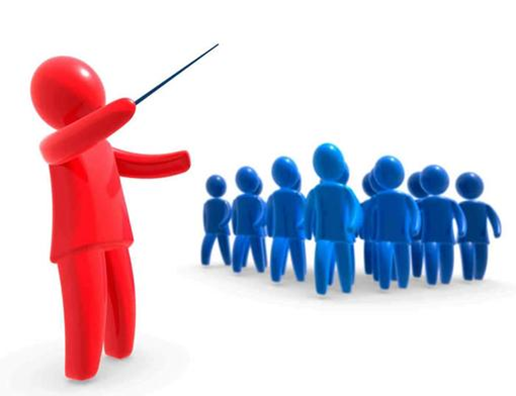 4) Η επίδραση του έρωτα στην ταυτότητα του ήρωα:
Ο Μάνος ερωτεύεται σφοδρά την Έμμη (σελ. 44, 121-122, 236) και αυτό έρχεται σε σύγκρουση με τις ιδεολογικές του επιταγές σε τόσο δύσκολους καιρούς και για αυτό νιώθει ενοχή (σελ.44).
Ο έρωτας του διαμορφώνεται μέσα στο πλαίσιο του πολέμου (σελ. 53) και φέρει στοιχεία του πολέμου (σελ. 81). Διαφθείρει την ανθρώπινη συμπεριφορά και γκρεμίζει τις ηθικές αξίες που υπό κανονικές συνθήκες αυτό δεν θα γινόταν. Χωρίς τον πόλεμο δεν θα ήταν ο ίδιος. Όπως και εν γένει η καθημερινότητα σε αυτήν την πόλη θα ήταν διαφορετική (σελ.79).
 Στην αρχή του έρωτα του θυσιάζει το κίνημα και τον αγώνα του. Όμως, υποστηρίζει πως η μοίρα του είναι η αιτία και όχι ο έρωτάς του για την Έμμη (σελ. 111). Κατά κάποιον τρόπο παρουσιάζει τον έρωτά του ως κομμάτι της μοίρας του.
Έχει την αίσθηση πως ο έρωτας συνεπάγεται τον θάνατο (σελ.114, 221).      Πρόκειται για μια φροϋδική προσέγγιση του έρωτα που αποκαλύπτει τον διανοούμενο Μάνο.
Αποφασίζει, όμως, ότι η συμμετοχή του στη δράση είναι πιο σημαντική και αυτό συμβαίνει με αφορμή την απογοήτευσή του από την Έμμη που δεν ήρθε στο ραντεβού (σελ.135). Παρατηρούμε, βέβαια, μια μικρή αλλαγή στον ήρωα σε αυτό το σημείο σε επίπεδο λόγου και όχι πράξης (σελ. 136). Σε επίπεδο πράξης υλοποιείται όταν πια υπακούει στις εντολές του κινήματος (σελ. 215-216).
Η απογοήτευσή του από τον έρωτα του τού δημιουργεί ένα αίσθημα μισογυνισμού (σελ.183, 235).  
Ο Μάνος ταλαντεύεται για μια στιγμή. Δεν ξέρει αν αγαπά την Έμμη παρά τον εκφυλισμό της (σελ.147) ή ακριβώς για αυτόν, αν την αγαπά πέρα από τον πόθο του για ενεργό δράση (σελ.236-237). Μετά από αυτόν τον μονόλογο και σε συνδυασμό με την επικοινωνία που είχε με το Ανθρωπάκι και τον Γαρέλα, ο Μάνος θα ενταχθεί οριστικά στην ενεργό πολιτική δράση (κεφάλαιο 18).